Нейронные сети и их практическое применение.Лекция 9. Сверточные сети.
Дмитрий Буряк
к.ф.-м.н
dyb04@yandex.ru
Глубокое обучение (Deep learning)
Общие сведения
тип алгоритмов машинного обучения, которые пытаются моделировать высокоуровневые абстракции в данных, используя архитектуры, состоящие из множества нелинейных трансформаций;
 большое число слоев и нейронов -> большое число весов;
 высокие требования к вычислительным ресурсам.
Типы архитектур
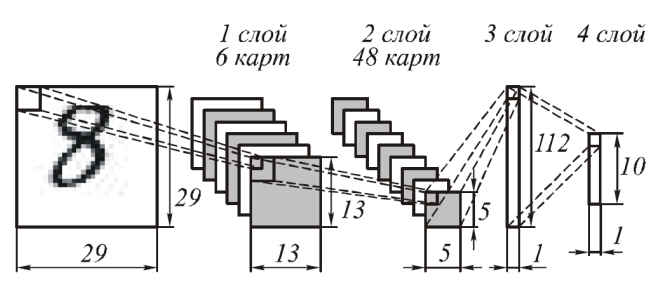 многослойные сети
 сверточные нейронные сети
 глубокие сети доверия
Решаемые задачи
компьютерное зрение
 распознавание речи
 обработка естественного языка
2
Свертка
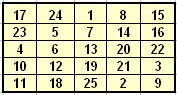 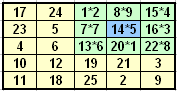 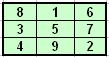 →
Х
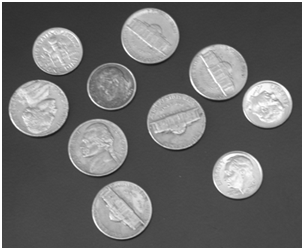 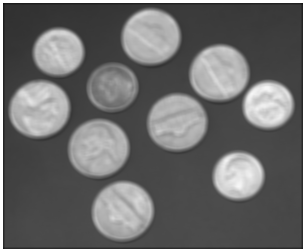 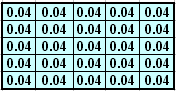 Х
=
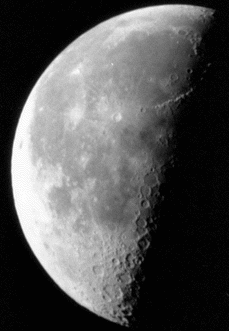 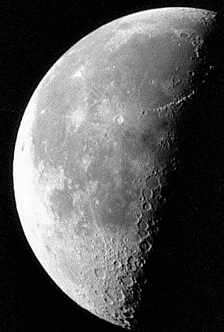 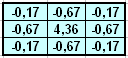 =
Х
3
Применение свертки для задач распознавания
Решение задачи обнаружения лица (Bazanov et al., 2004)
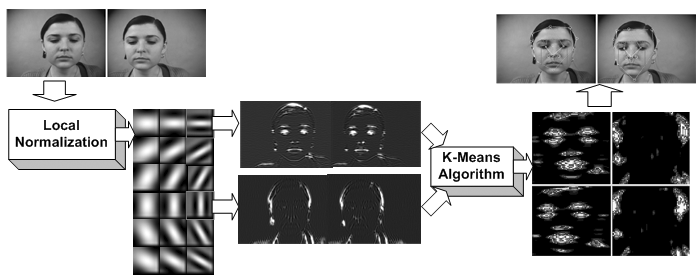 Classification
Сверточные НС – поиск оптимального набора операций свертки
4
Сверточные сети
Многослойный переспетрон для распознавания 2D форм
 Разделяемые веса
 Устойчивость к сдвигу, повороту, изменению размера и другим искажениям
 Алгоритм обучения: обратное распространение ошибки
 Автоматическое выделение особенностей изображения
5
Сверточные сети: архитектура
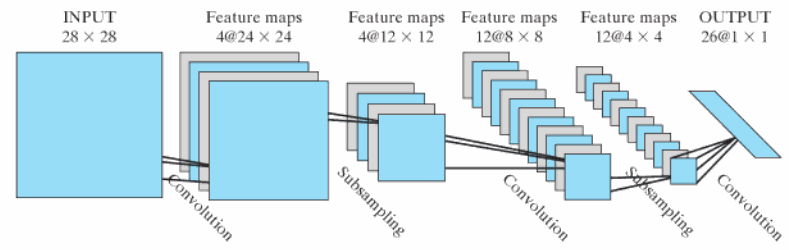 Свертка
 Усреднение
 Общие веса
6
Сверточные сети: распознавание символов
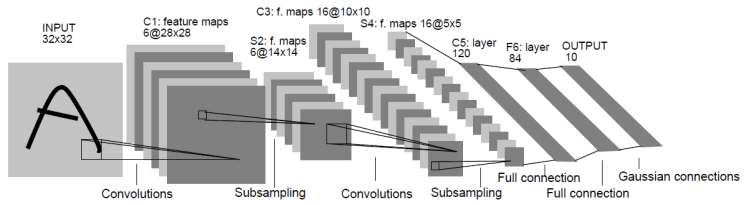 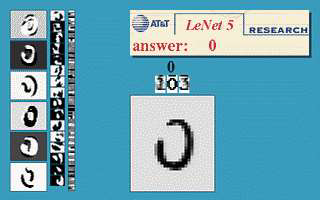 Обработка локальных областей
 Совместное использование весов:    100000 связей, 2800 настраиваемых весов
 Высокая обобщающая способность
 Возможность распараллеливания
 Устойчивость к искажениям и шуму
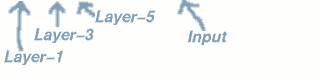 7
Сверточные сети: результаты
8
Типы слоев
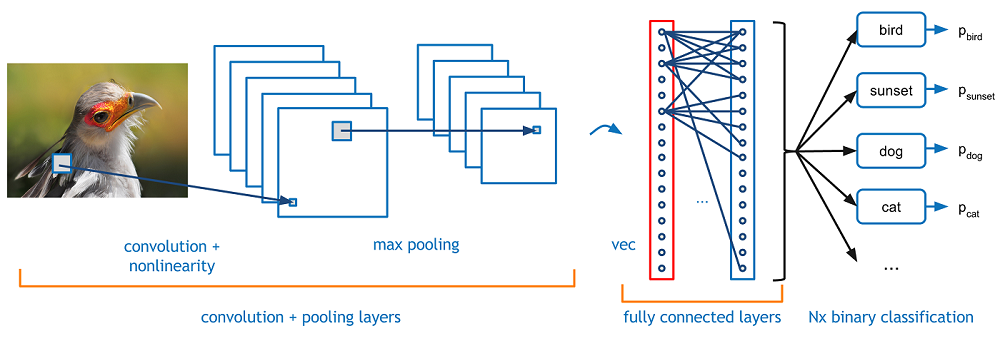 9
Типы слоев. Свертка
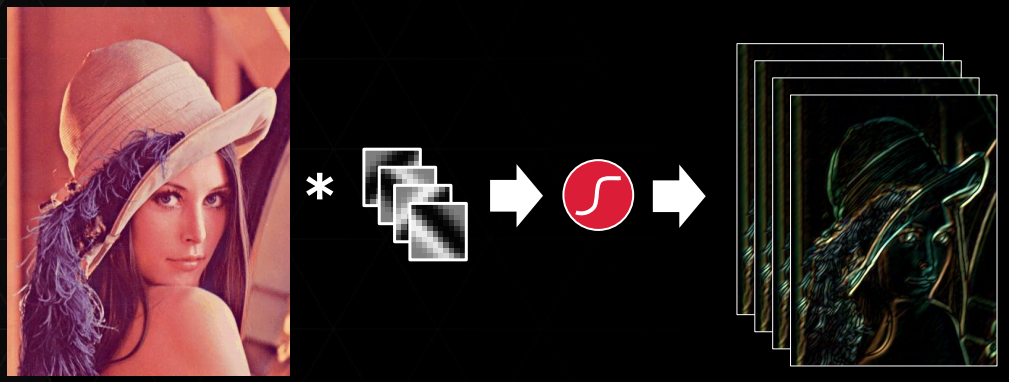 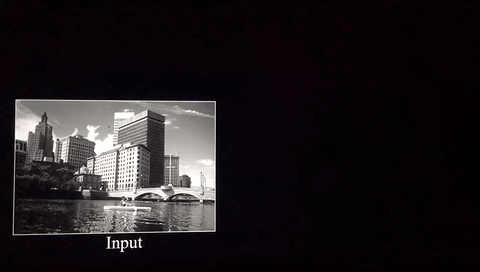 Свертка входного образа с набором ядер
 Применение нелинейной функции активации
 Результат – множество карт признаков
10
Типы слоев. Функция активации
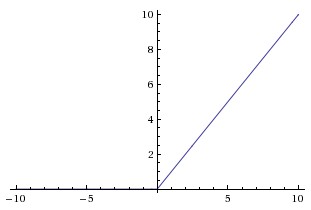 ReLU – Rectified Linear Unit:
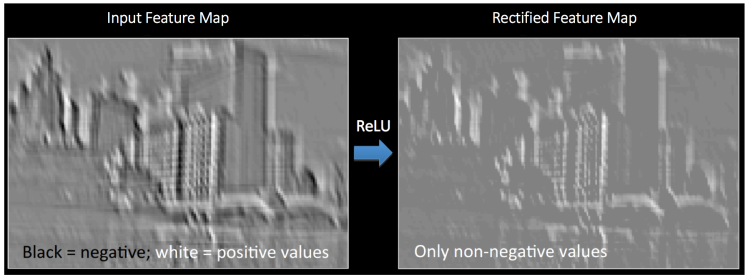 11
Типы слоев. Свойства ReLu
Преимущества
Решение проблемы «vanishing gradient»
 Проще для вычисления
Недостатки
Функция не ограничена
 Возможность переобучения
ReLu vs сигмоида
Для ряда задач важны ограниченность и симметричность
 В 95% случаев ReLu эффективнее
12
Типы слоев. Понижение размерности (pooling)
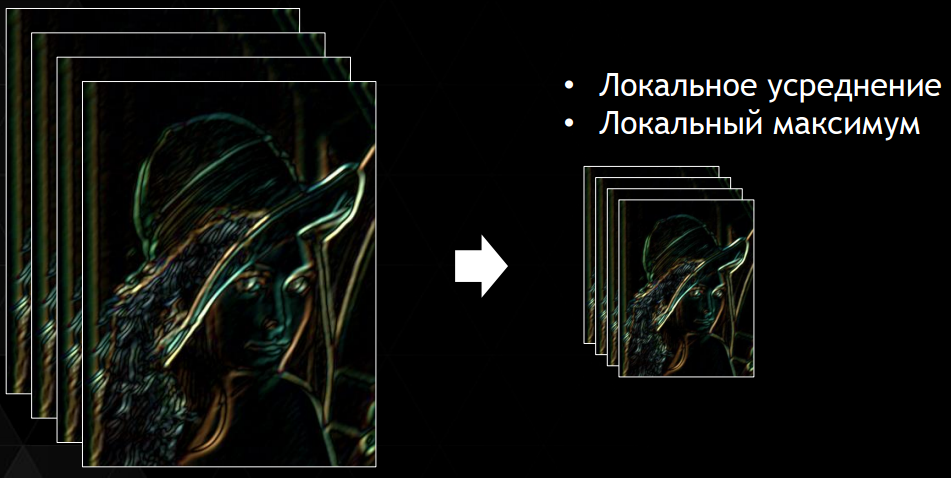 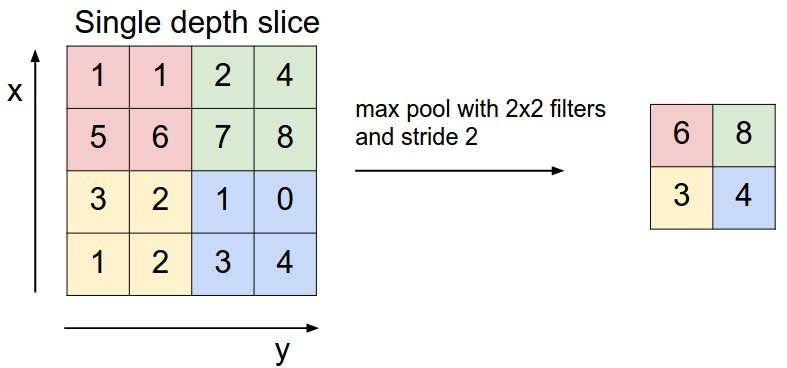 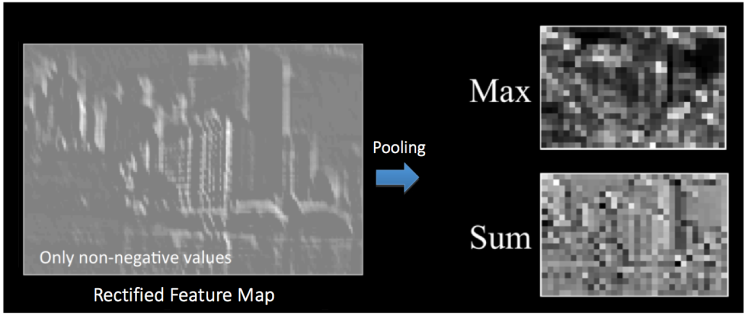 13
Типы слоев. Полносвязанный слой
Архитектура аналогичная персептрону
 Один или несколько слоев
 Проведение классификации на основе выделенных признаков
14
Обучение
Основные проблемы
Большое число связей
 Размер обучающей выборки
 Переобучение
 Затухание градиента
Методы
Обратное распространение ошибки
 Стохастический градиентный спуск
 Регуляризация
 Dropout
 Batch normalization
15
База изображений ImageNet
ImageNet
 Создана в 2009
 Более 14М изображений с аннотациями
 1М изображений c отмеченными объектами
 Более 20К классов (несколько сотен изображений каждого класса
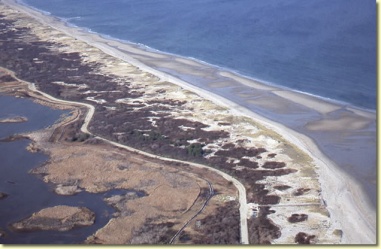 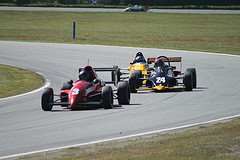 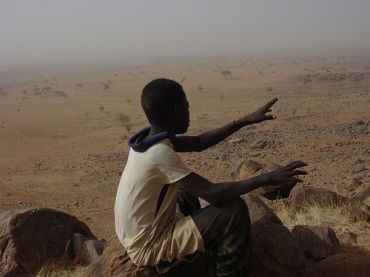 ImageNet Large Scale Visual Recognition Challenge (ILSVRC) 
 Проводится с 2010г
 Классификация изображений, обнаружение объектов
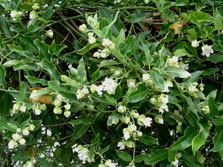 ILSVRC. Классификация изображений
 1.2M изображений (обучающая выборка)
 100K тестовых изображений
 1000 классов
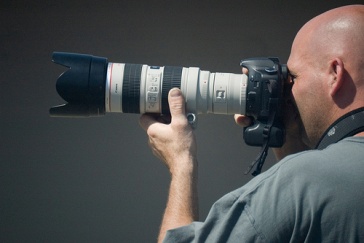 16
Победитель ILSVRC-2012. AlexNet
AlexNet (A. Krizhevsky et al, 2012)
 Первая сверточная сеть победитель ILSVRC;
 Ошибка Top-5: 15.3% (второй результат SIFT – 26.2%);
 Сверточная НС, 8 слоев (5 сверточных), 60М параметров;
 ReLU, Dropout, Увеличение обучающей выборки (сдвиг, отражение);
 Обучение заняло 5 дней на нескольких GPU.
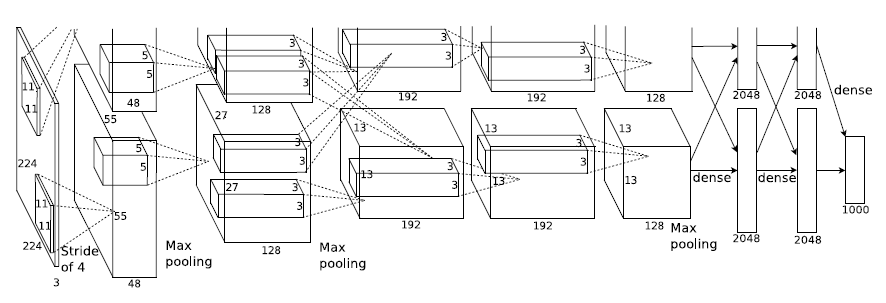 17
Развитие НС для ILSVRC
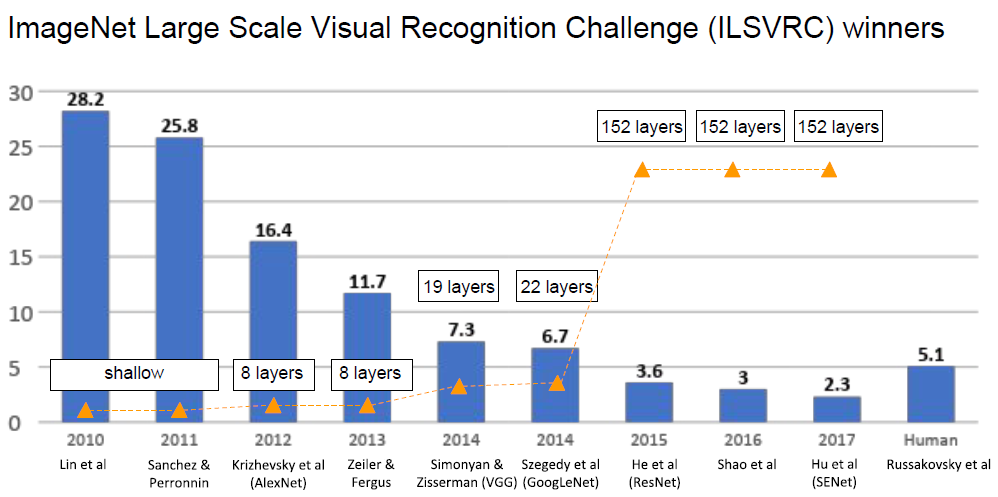 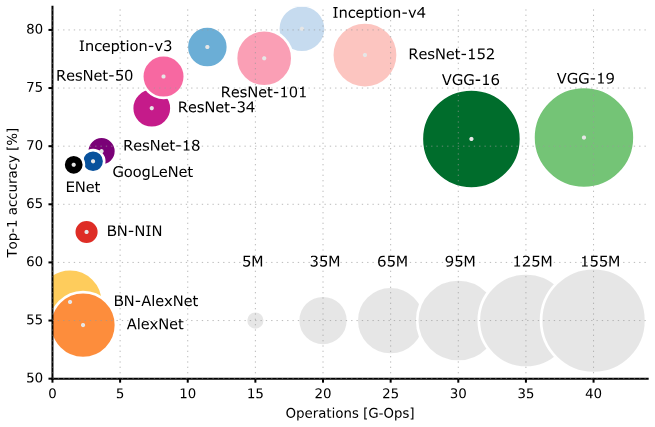 http://cs231n.stanford.edu/slides/2018/cs231n_2018_lecture09.pdf
18
https://culurciello.github.io/tech/2016/06/20/training-enet.html
Классические архитектуры
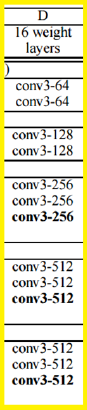 VGG (K.Simonyan, A. Zisserman, 2014) : 7.3% (Top-5 )
 Классическая сверточная архитектура (ядра 3х3);
 138М параметров, 16 слоев.
 GoogLeNet (K. Szegedy et al, 2015): 6.7% (Top-5) 
 Inception блок
 60М параметров, 50 слоев
 ResNet  (K. He et al, 2015): 3.57% (Top-5)
 Residual connections
 60М параметров, 152 слоя
 SENet-154 (J. Hu et al, 2017): 2.25% (Top-5)
 «Squeeze and Excitation» (SE) модуль
 60М параметров, 154 слоя
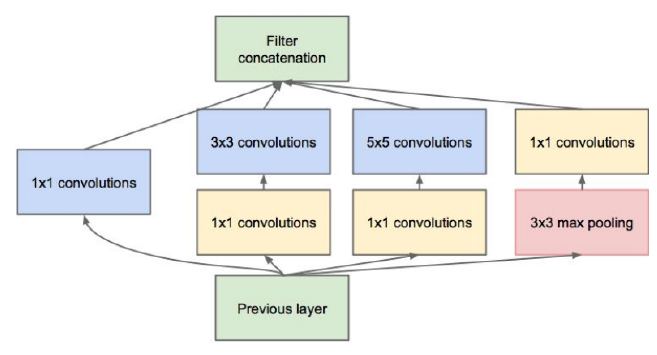 GoogLeNet Inception блок
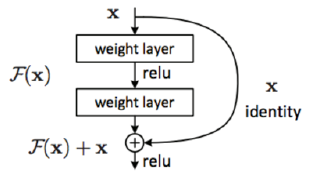 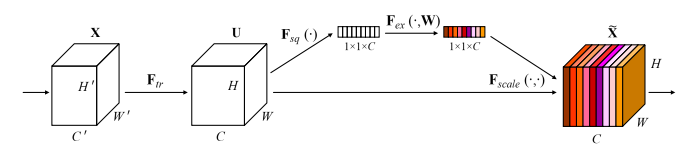 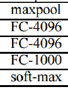 Residual connection блок
«Squeeze and Excitation»
VGG16
19
Примеры. Обнаружение объектов
SSD: Single Shot Detector (W. Liu et al., 2016);
 Оценка «формы» объекта для каждой ячейки выходной карты;
 Оценка положения и вероятности класса;
 Обнаружение на разных масштабах;
 Non-maximum suppression;
 mAP = 83.2% (PASCAL VOC 2007)
 mAP = 82.2% (PASCAL VOC 2012)
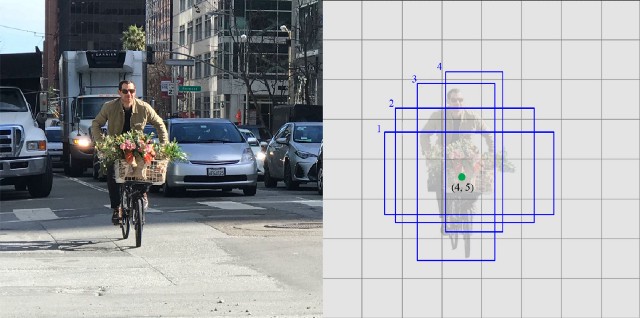 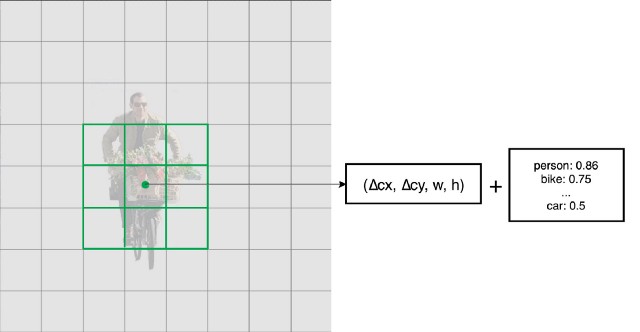 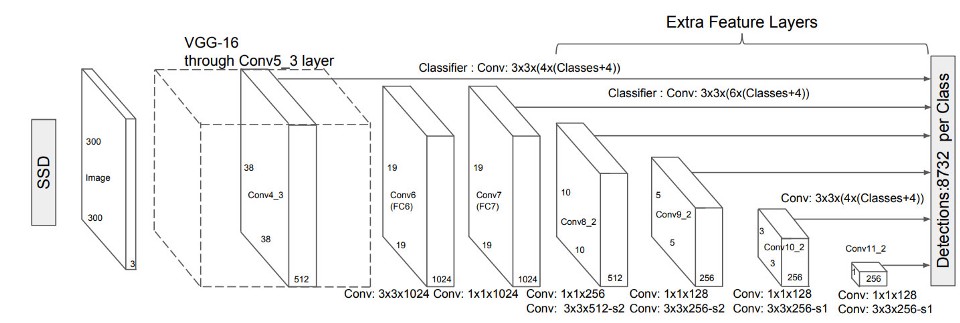 20
Вопросы
Какой метод обработки данных заложен в архитектуру сверточной сети?
Как функционирует слой свертки? 
Как работает слой понижения размерности?
21